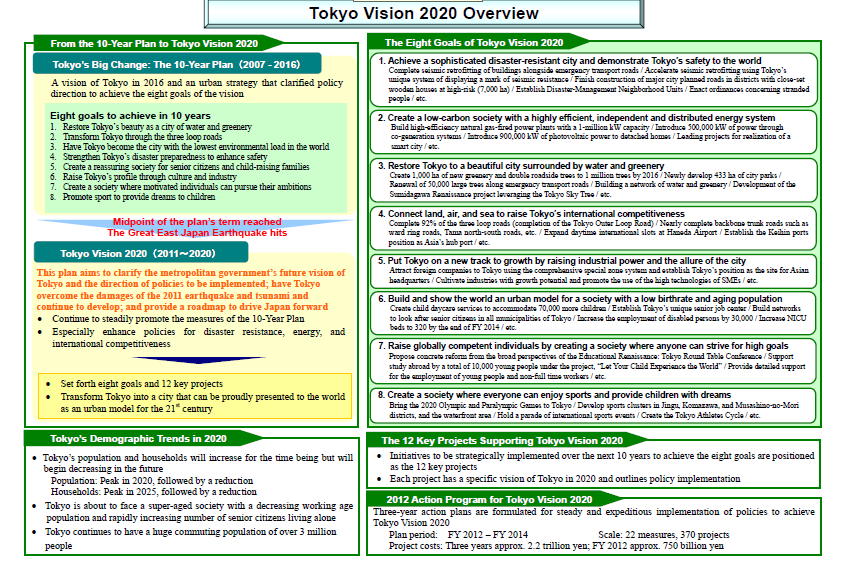 ارائه 12 پروژه اصلی برای اجرای این 8 هدف
درنظر گرفتن 8 هدف اصلی
برای رسیدن به هریک ازاین اهداف چند راهبرد در نظر گرفته شده به همراه ارائه چشم انداز 
و اقدامات لازم برای عملی شدن این اهداف
The Eight Goals of Tokyo Vision 2020 and Policy Implementation
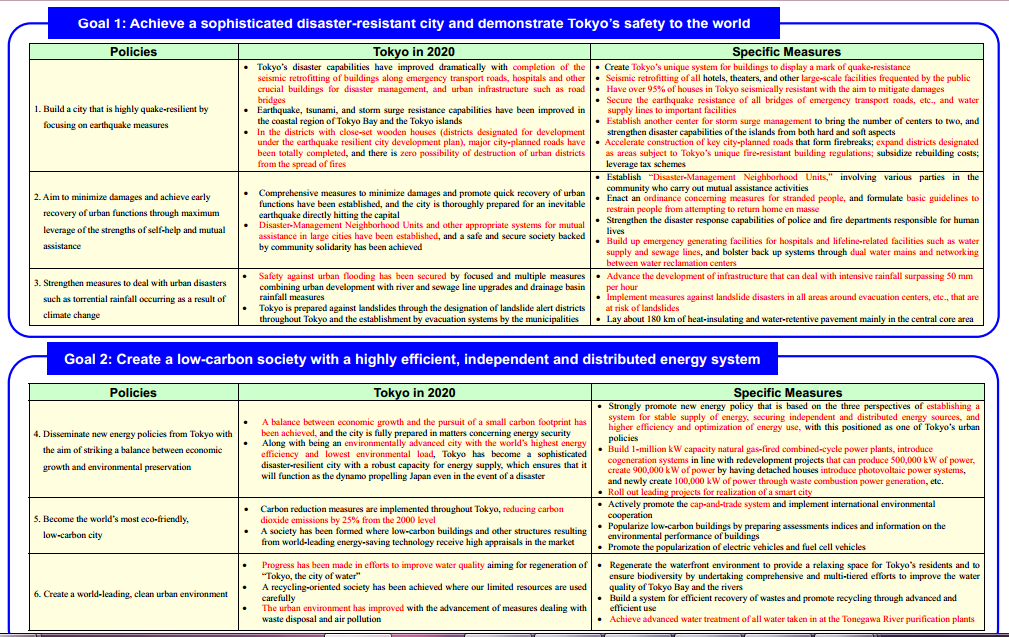 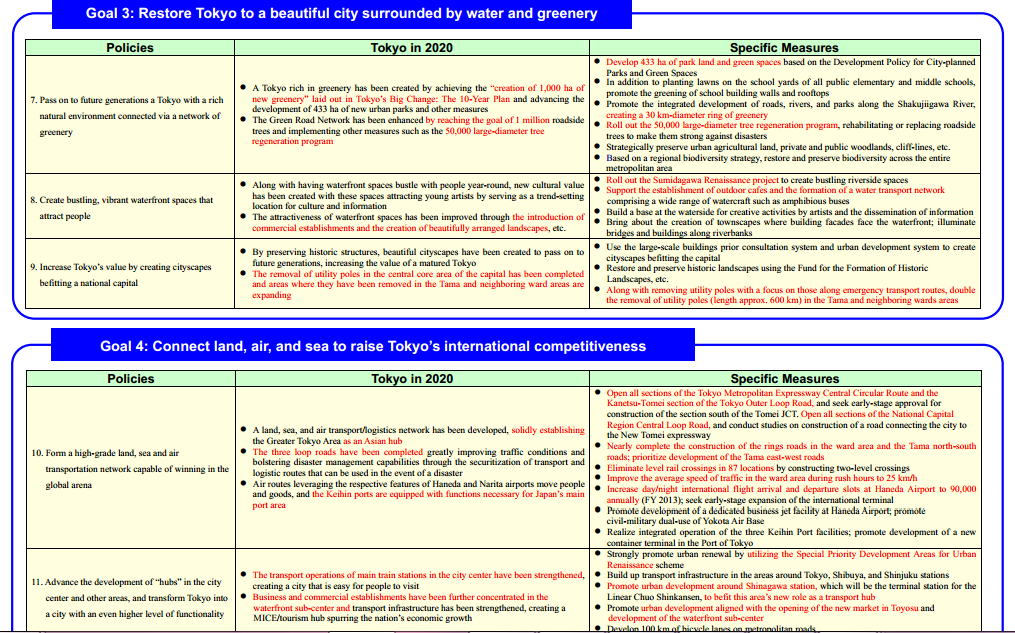 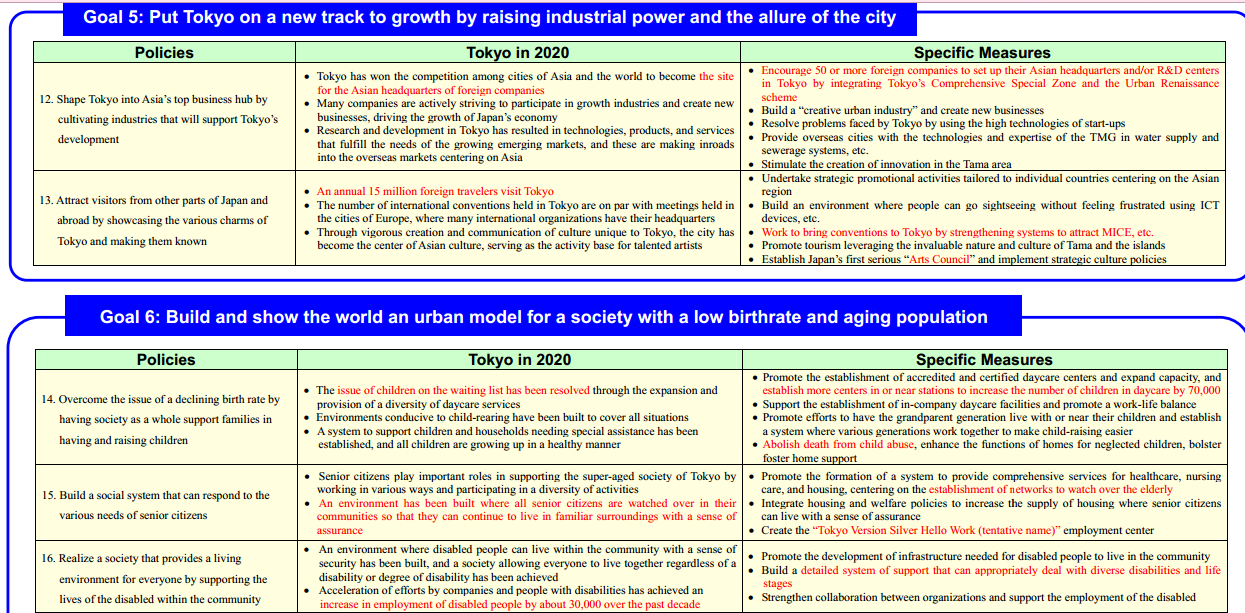 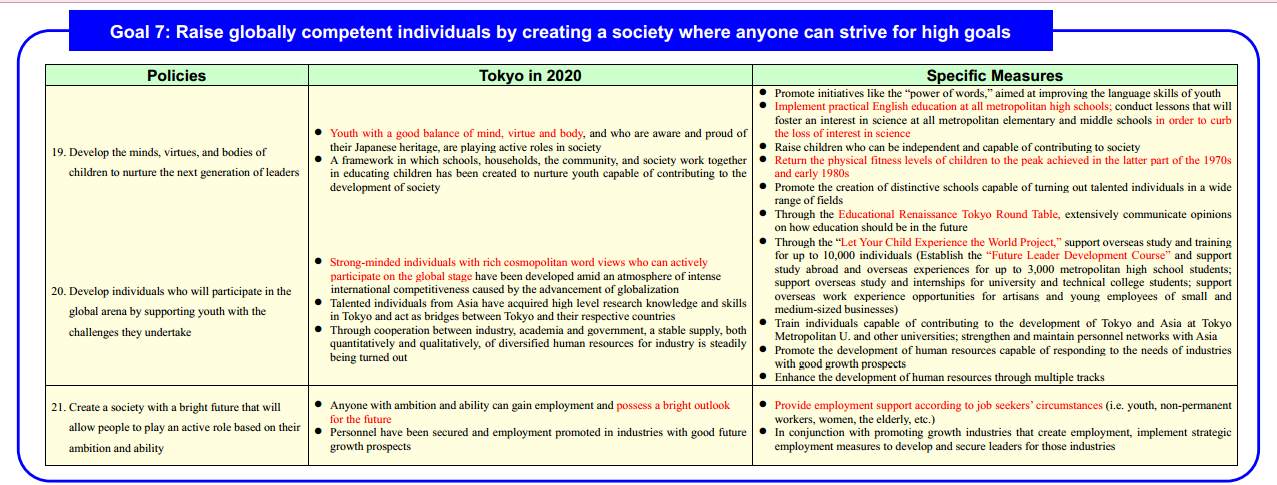 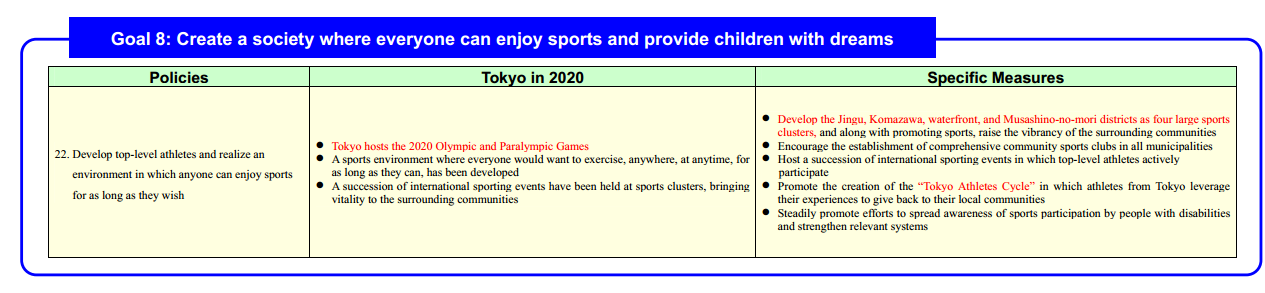 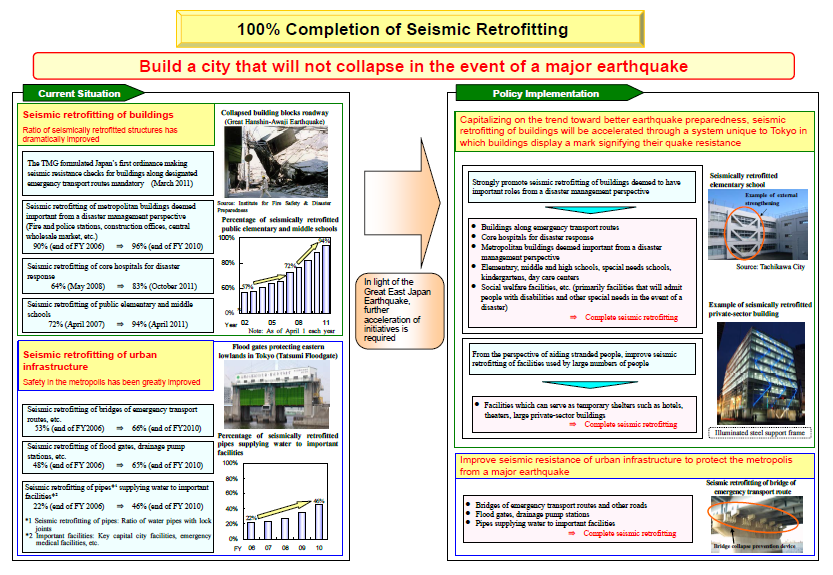 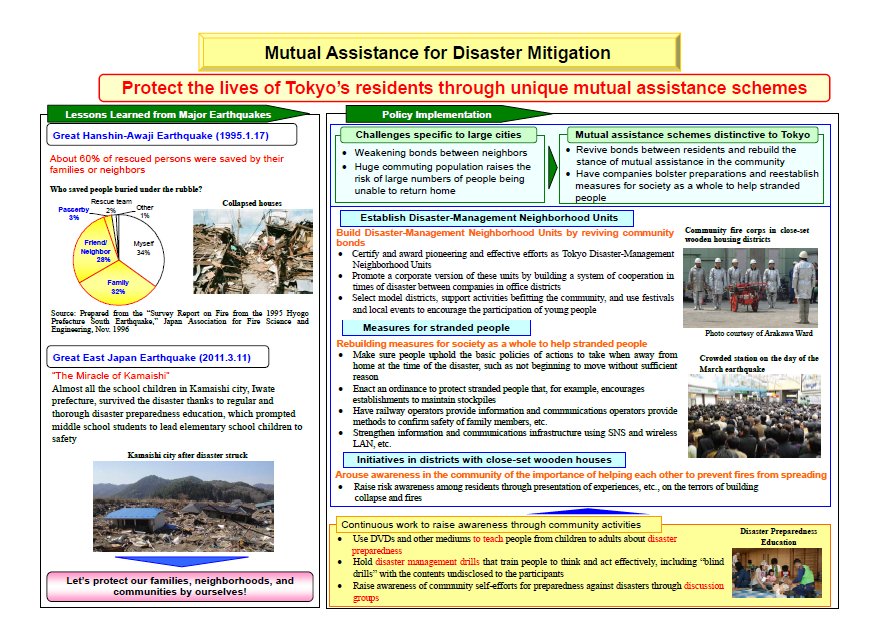 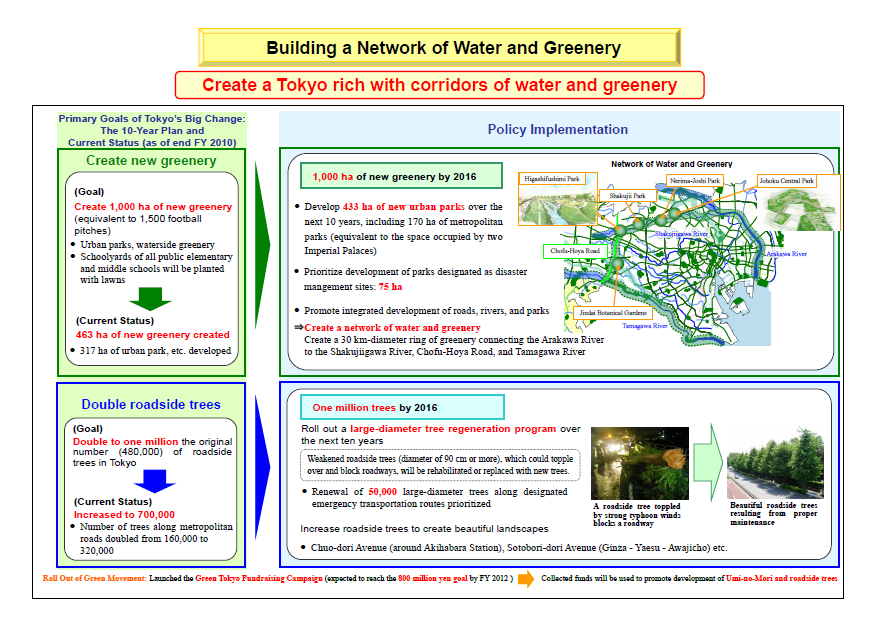 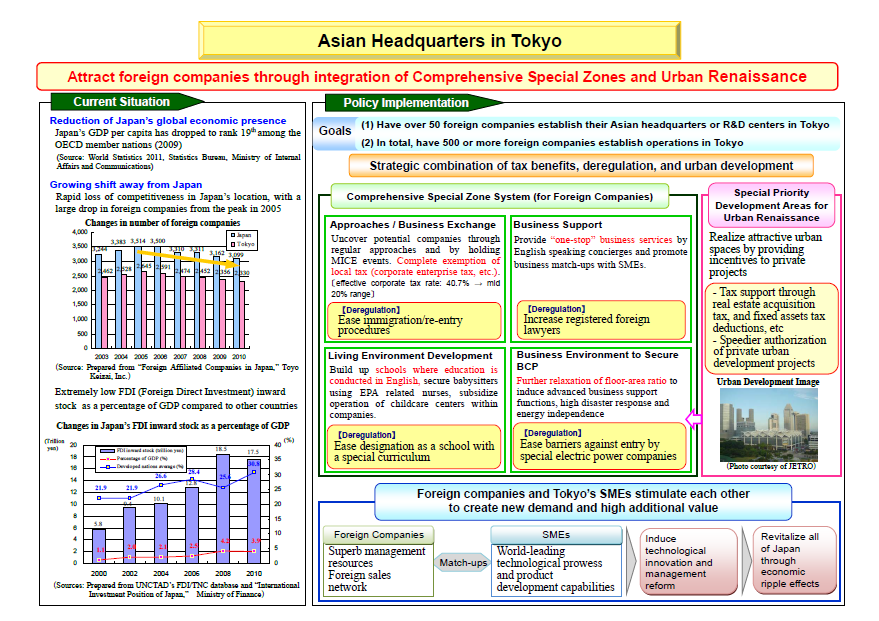 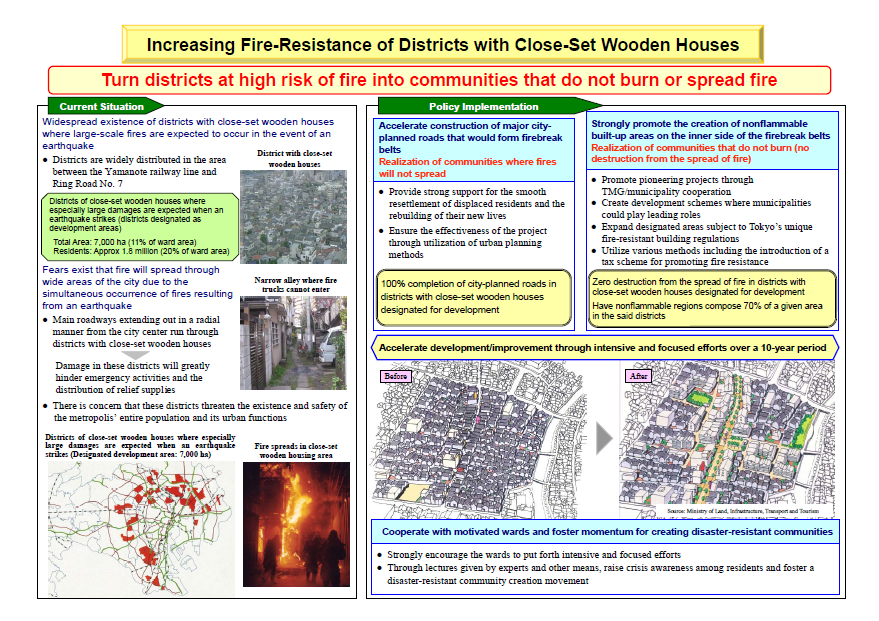 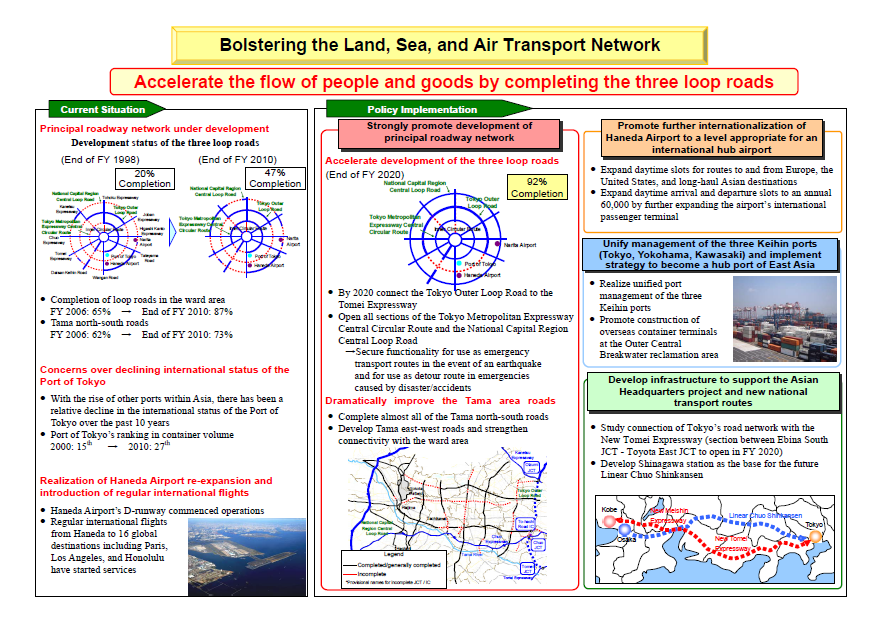 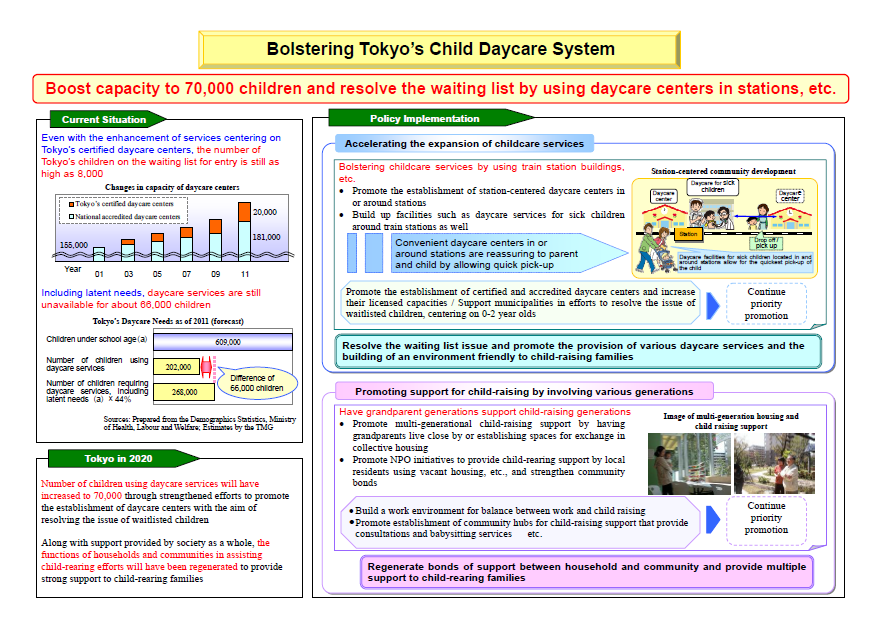 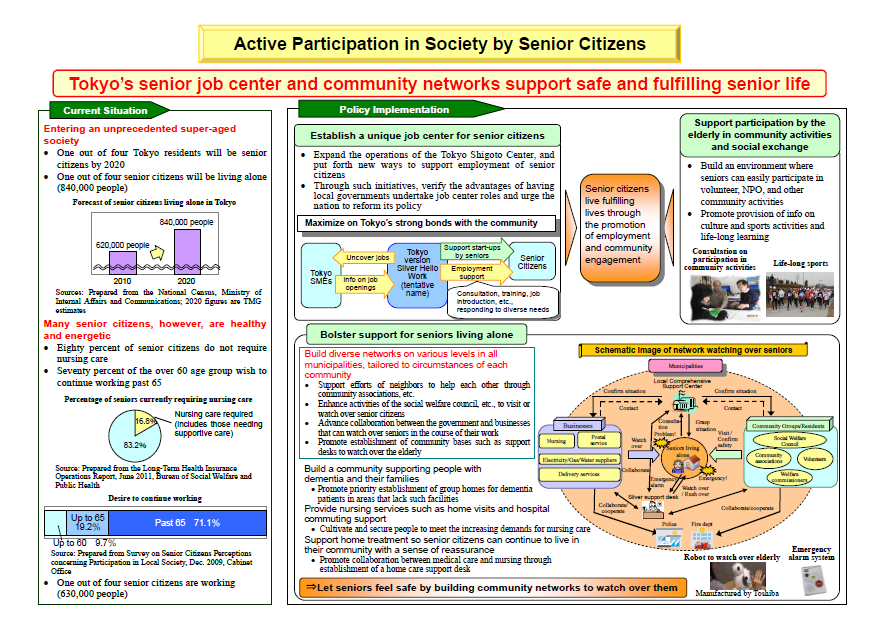 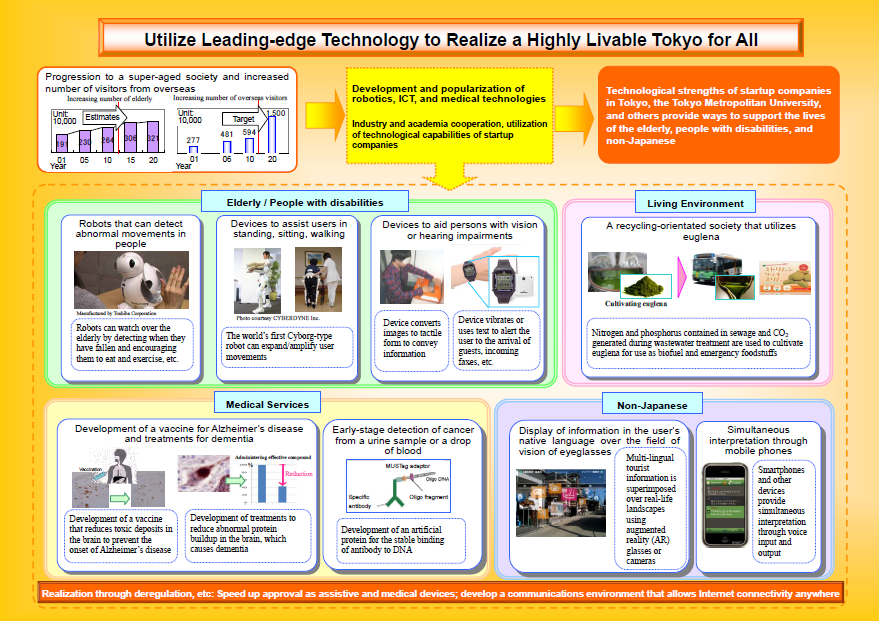 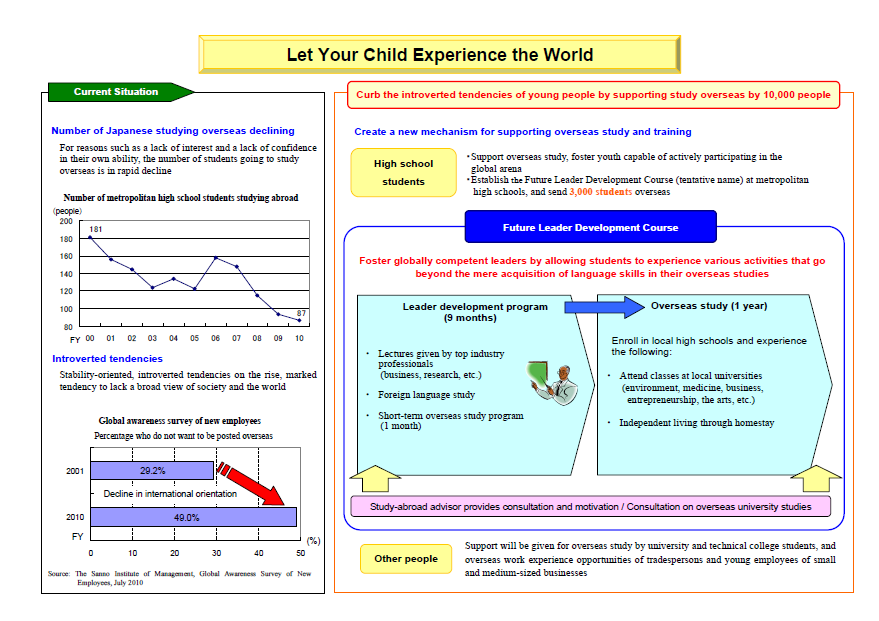 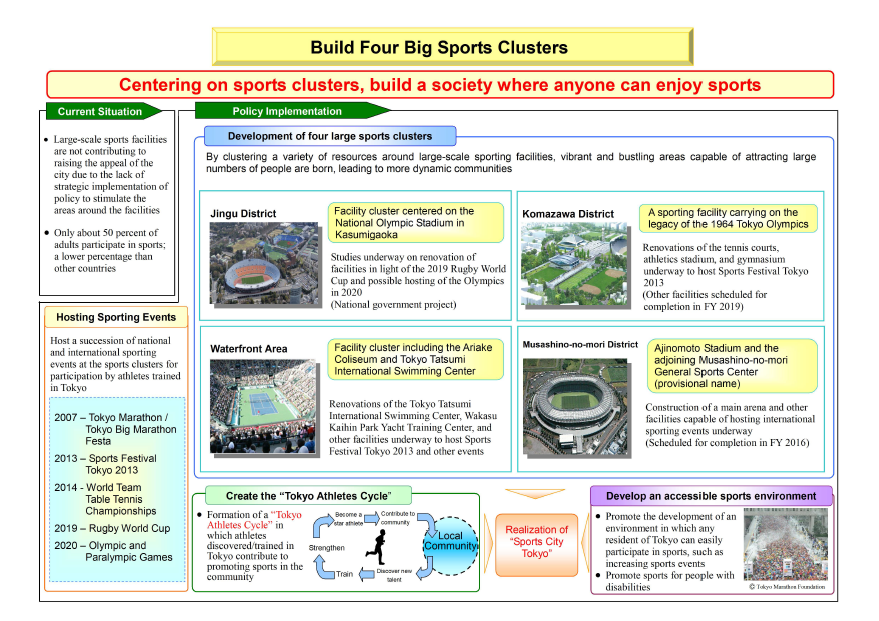 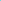